Dispositifs d’hébergement et de logement accompagné dans l’Ain
Données actualisées au 15/01/2024
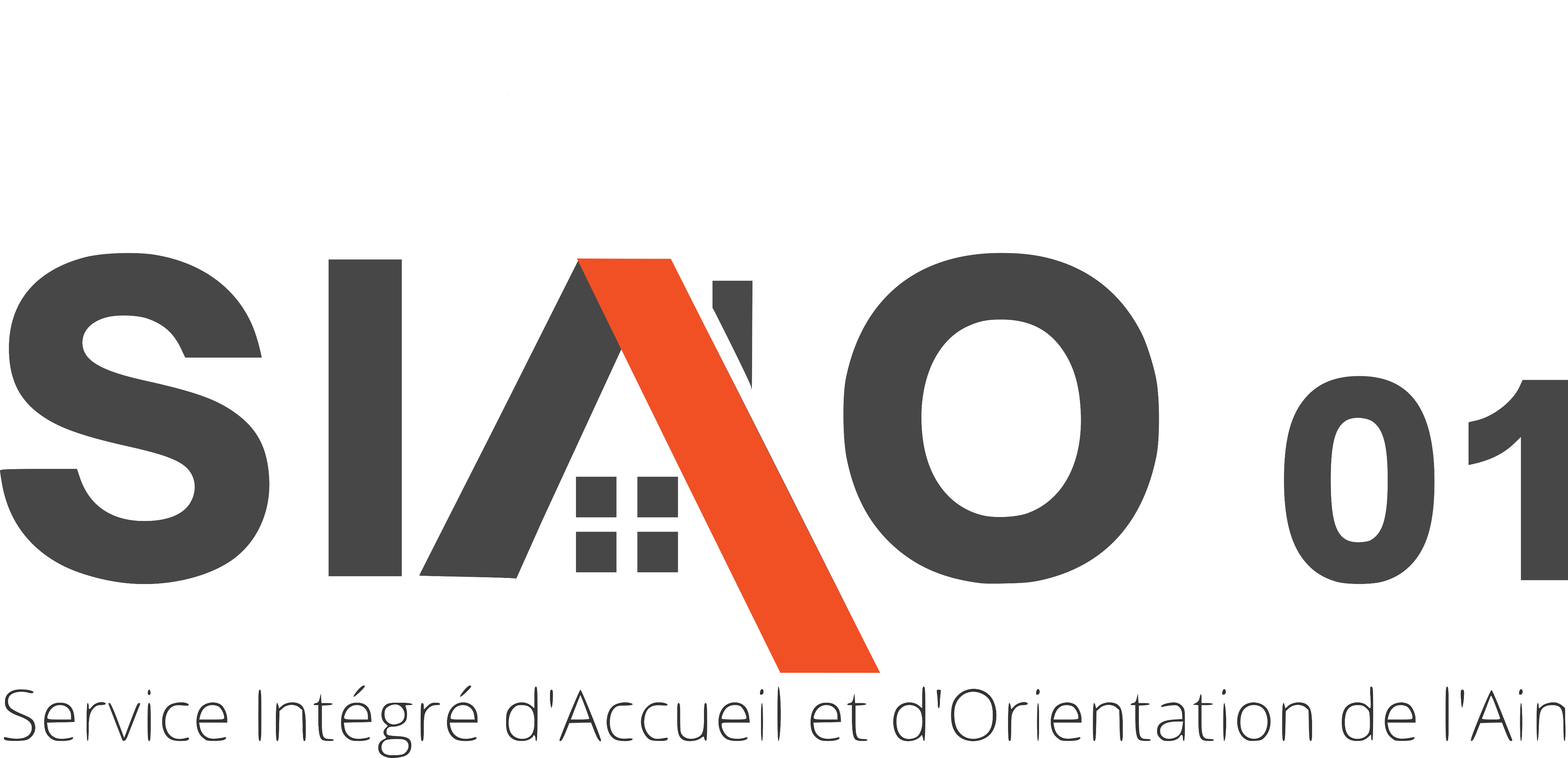 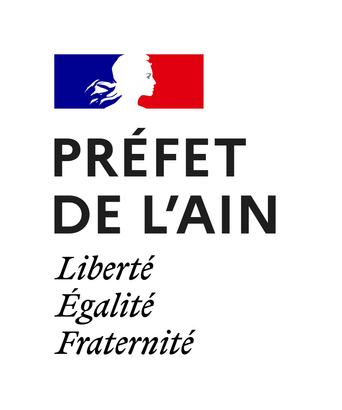 20/02/2025
1
Hébergement
20/02/2025
2
Nombre de places pérennes : 317
Nombre de places sur période
hivernale: 240
Missions :
Mise à l’abri temporaire.
Établissement d’un diagnostic social (évaluation approfondie de la situation) retranscrit dans une Fiche De Liaison (FDL) à destination du SIAO. 
Aide dans les démarches d’accès aux droits et recherche d’un logement ou d’une structure d’insertion adaptée. 	
Publics :
Personnes en situation de détresse dépourvues d’hébergement/ logement. 
Pas de condition réglementaire de ressources.	
Durée de séjour :
Périodes de 21 jours jusqu’à 2 mois maximum, renouvelables jusqu’à ce qu’une proposition durable et adaptée soit proposée aux ménages. 
Participation / loyer :
Participation financière de 20 % des ressources lorsqu'une prestation d'alimentation est délivrée, ou 10 % à défaut.
Orientation :	
SIAO sur le 115.
Hébergement d'urgence généraliste (en CHRS ou hors CHRS)
20/02/2025
3
Nombre de places : 
181
Missions :
Hébergement temporaire avec accompagnement socio-éducatif individualisé et soutenu en fréquence et intensité.
Accompagnement vers une autonomie personnelle et sociale (adaptation ou réadaptation à la vie active, c'est à dire à être acteur de ses démarches et de son projet).
Publics :
Personnes ou familles connaissant de graves difficultés d’ordre économiques, sociales, familiales et de santé.	
Durée de séjour :
Durée moyenne de 12 à 18 mois, en fonction du projet d’insertion, l’objectif étant de sécuriser le parcours résidentiel.
Participation / loyer :
Participation financière de 20 % des ressources lorsqu'une prestation d'alimentation est délivrée, ou 10 % à défaut.
Orientation :	
SIAO, via FDL.
Hébergement d'insertion (en CHRS ou hors CHRS)
20/02/2025
4
Allocation Logement temporaire (ALT) avec ou sans mesure PAL
Nombre de places : 
119
Missions :
 Hébergement temporaire avec possibilité d’accompagnement vers et dans le logement.
Publics :
Personnes défavorisées sans logement ne relevant pas d’un CHRS :
Ménages ne pouvant pas accéder rapidement à un logement locatif du fait d’une perte ou absence momentanée de droits (ressources et mobilisation aide au logement).
Disponibilités pouvant être utilisées pour des situations d’urgence (femmes victimes de violences conjugales, logement incendié…).
Durée de séjour :
 Durée moyenne de 6 mois, renouvelable jusqu’à 12 mois
Participation / loyer :
Selon les opérateurs : Participation basée sur le coût du loyer net d'aide au logement ou participation financière de 20 % des ressources lorsqu'une prestation d'alimentation est délivrée, ou 10 % à défaut.
Orientation :	
SIAO via FDL pour certaines places, gestionnaires ALT pour d’autres
20/02/2025
5
Allocation Logement temporaire (ALT) avec accompagnement AGIR dédiée aux réfugiés régularisés
Nombre de places : 
82
Missions :
 Hébergement temporaire avec possibilité d’accompagnement vers et dans le logement.
Publics :
Personnes défavorisées sans logement ne relevant pas d’un CHRS :
Ménages ne pouvant pas accéder rapidement à un logement locatif du fait d’une perte ou absence momentanée de droits (ressources et mobilisation aide au logement).
Disponibilités pouvant être utilisées pour des situations d’urgence (femmes victimes de violences conjugales, logement incendié…).
Durée de séjour :
 Durée moyenne de 6 mois, renouvelable jusqu’à 12 mois
Participation / loyer :
Selon les opérateurs : Participation basée sur le coût du loyer net d'aide au logement ou participation financière de 20 % des ressources lorsqu'une prestation d'alimentation est délivrée, ou 10 % à défaut.
Orientation :	
SIAO via FDL pour certaines places, gestionnaires ALT pour d’autres
20/02/2025
6
HEBERGEMENT LIÉ À UNE PROBLEMATIQUE DE SANTÉ
20/02/2025
7
Nombre de places : 
13
Missions :
Hébergement temporaire comprenant une prise en charge médico-sociale. 
Les LHSS ne sont pas dédiés à une pathologie donnée. 
Présence en interne d'un médecin référent prescripteur.
Publics :
Personne majeure, SDF, ne relevant pas d’un CHRS, du fait d’une pathologie ou état de santé général nécessitant des soins.
Durée de séjour :
 2 mois renouvelable selon état de santé (sans limitation de durée).
Participation / loyer :
Si ressources, participation symbolique demandée.
Orientation :	
Commission d'admission BASILIADE (sur compte rendu médical, et évaluation sociale).
Lit halte soins santé (LHSS)
20/02/2025
8
Appartement de coordination thérapeutique (ACT)
Nombre de logements : 
21
Missions :
Hébergement temporaire comprenant une double coordination médico-sociale :
Accès et coordination des soins.
Accompagnement social (ouverture des droits…).
Publics :
Personnes dépourvues de logement,  atteintes de maladies chroniques sévères invalidantes, nécessitant un suivi médico-social.
Durée de séjour :
 1 an renouvelable selon état de santé (sans limitation de durée).
Participation / loyer :
Participation financière de 10 % des ressources.
Orientation :	
 Commission d'admission BASILIADE (sur dossier médical, et évaluation sociale).
20/02/2025
9
Logement
accompagné
CCH, statut : locataire
20/02/2025
10
Nombre de logements : 
97
Missions :
Accompagnement social centré sur la problématique logement du ménage et complémentaire des actions menées par les TS des différentes institutions.
Publics :
Ménages défavorisés, suffisamment intégrés socialement, dont la situation nécessite une solution locative de transition (appropriation du logement et de son environnement, relations voisinage, relations bailleur, soutien budgétaire lié au logement…).
Durée de séjour :
12 mois renouvelables sur validation de la MDS.
Participation / loyer :
Loyer avec possibilité de mobiliser une aide au logement.
Orientation :	
Fiche navette pour validation par les services du département
Sous-location
Conseil départemental
……………………………………………………
20/02/2025
11
Nombre de places : 
364
Sous-location
EtatIML
20/02/2025
12
Nombre de logements : 40
Sous-location
EtatIML RR dédiée aux réfugiés régularisés
20/02/2025
13
Nombre de places : 
20
Sous-location
EtatIML +
20/02/2025
14
Nombre de places : 
724
Résidence socialeAvec ou sans AGLS
Missions :
Logement temporaire meublé. 
Certaines résidences sociales proposent un accompagnement social léger et une aide à la gestion locative sociale.
Publics :
Personnes en difficultés sociales et/ou économiques dans l’attente d’un logement durable, en capacité d’occuper un logement autonome à court terme.
Durée de séjour :
 Solution à vocation d’accueil temporaire, variant d’1 mois à 2 ans.
Participation / loyer :
Redevance avec possibilité de mobiliser une aide au logement.
Orientation :
SIAO via FDL et commissions spécifiques à chaque RS pour accès directe
20/02/2025
15
Nombre de places : 
114
Missions :
Logement temporaire meublé pour les jeunes
Certaines résidences sociales proposent un accompagnement social léger et une aide à la gestion locative.
Publics :
Jeunes en difficultés sociales et/ou économiques dans l’attente d’un logement durable, en capacité d’occuper un logement autonome à court terme.
Durée de séjour :
De la nuitée à plus long terme.
Participation / loyer :
Redevance avec possibilité de mobiliser une aide au logement.
Orientation :
SIAO via FDL et commissions RS pour accès directe
Foyers
jeunes travailleurs
20/02/2025
CCH, statut : locataire
16
Pension de famille
Missions :
Habitat pérenne pour des personnes dont l’accès à un logement autonome apparait difficile à court terme et qui ne relèvent pas de structures d’insertion de type CHRS.
Publics :
Personnes isolées à faible niveau de ressources très désocialisées (isolement, exclusion lourde) fréquentant ou ayant fréquenté de façon répétitive les structures d’hébergement ou de logement accompagné.
Durée de séjour :
Sans limitation de durée.
Participation / loyer :
Redevance avec possibilité de mobiliser une aide au logement.
Orientation :
SIAO, via FDL.
Nombre de places : 
111
CCH, statut : locataire
20/02/2025
17
LOGEMENT ACCOMPAGNE
LIE A UNE PROBLEMATIQUE DE SANTE
CCH, statut : locataire
20/02/2025
18
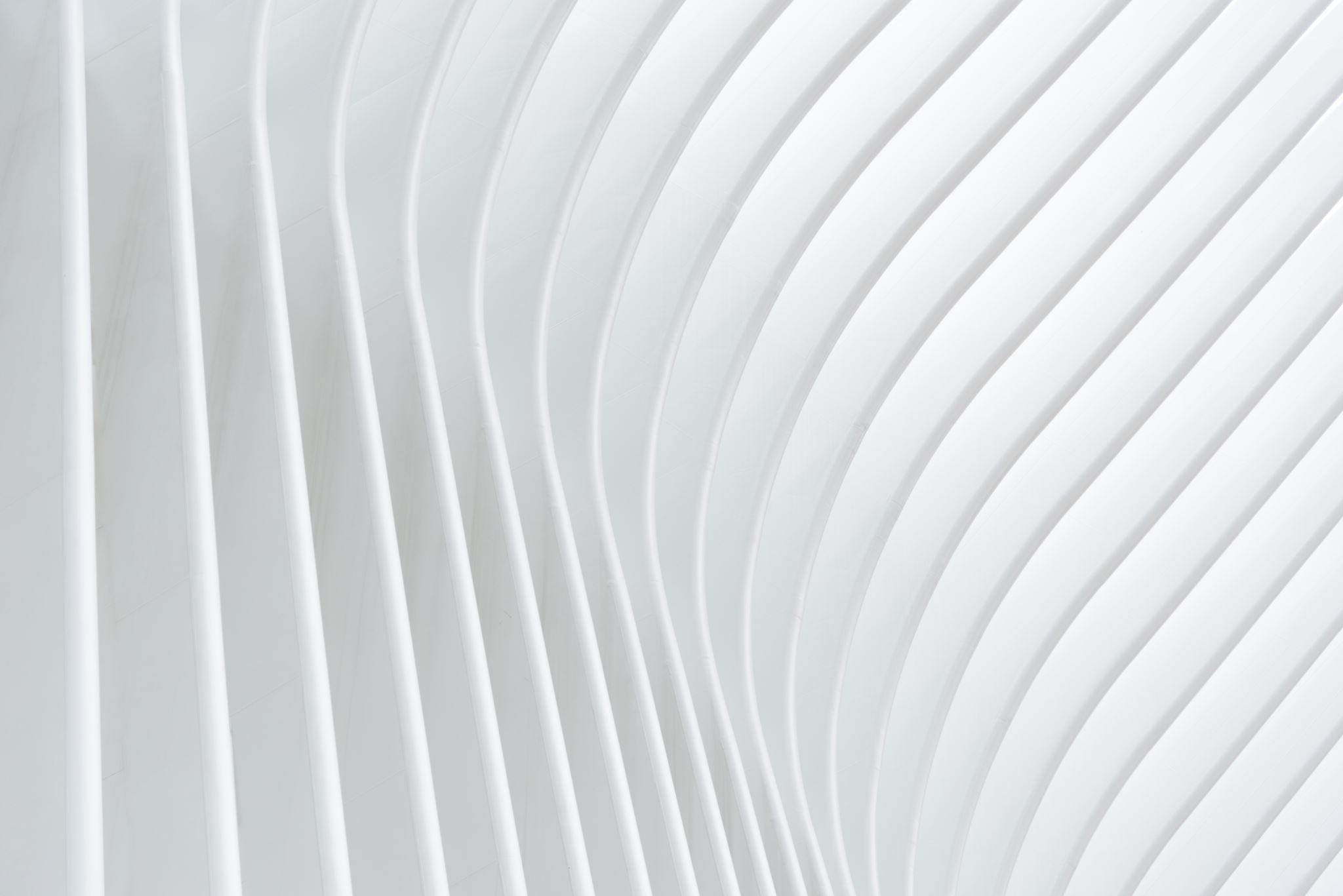 Nombre de places : 
24
Résidence accueil
20/02/2025
19
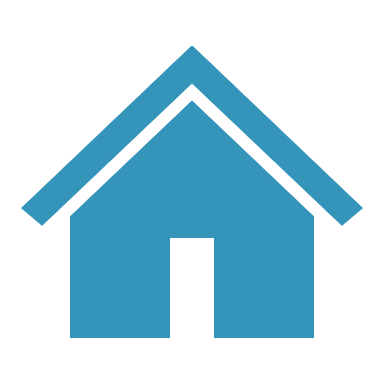 LOGEMENTAUTONOME AVEC MESURE D’ACCOMPAGNEMENT
20/02/2025
20
Logement autonome avec mesure PAL
Missions :
VERS  Aider les personnes en situation de fragilité dans la recherche d’un logement adapté à leur situation. Faciliter l’installation et favoriser le maintien dans la durée dans le logement et son environnement. 
DANS  Prévenir et gérer les incidents de parcours et l’apparition de difficultés ultérieures (incidents de paiements de loyers et/ou de charges liées au logement, troubles de voisinage, relations bailleurs…)
Publics :
Ménages en capacité d’accéder à du logement, mais nécessitant un accompagnement social lié au logement de courte durée (ouvertures de compteurs, installation et appropriation du logement, mise en place de mensualités et/ou d’échéanciers en cas de dettes, intégration dans l’environnement…).
Durée : 
Accompagnement par période de 3 mois renouvelable 1 fois 
Participation/Loyer :
Loyer avec possibilité de mobiliser une aide au logement	
Orientation :
CCAPEX, CDS, SIAO, commissions "cas bloqués", commission de médiation DALO, structures d'hébergement, partenaires sociaux via fiche navette
20/02/2025
21
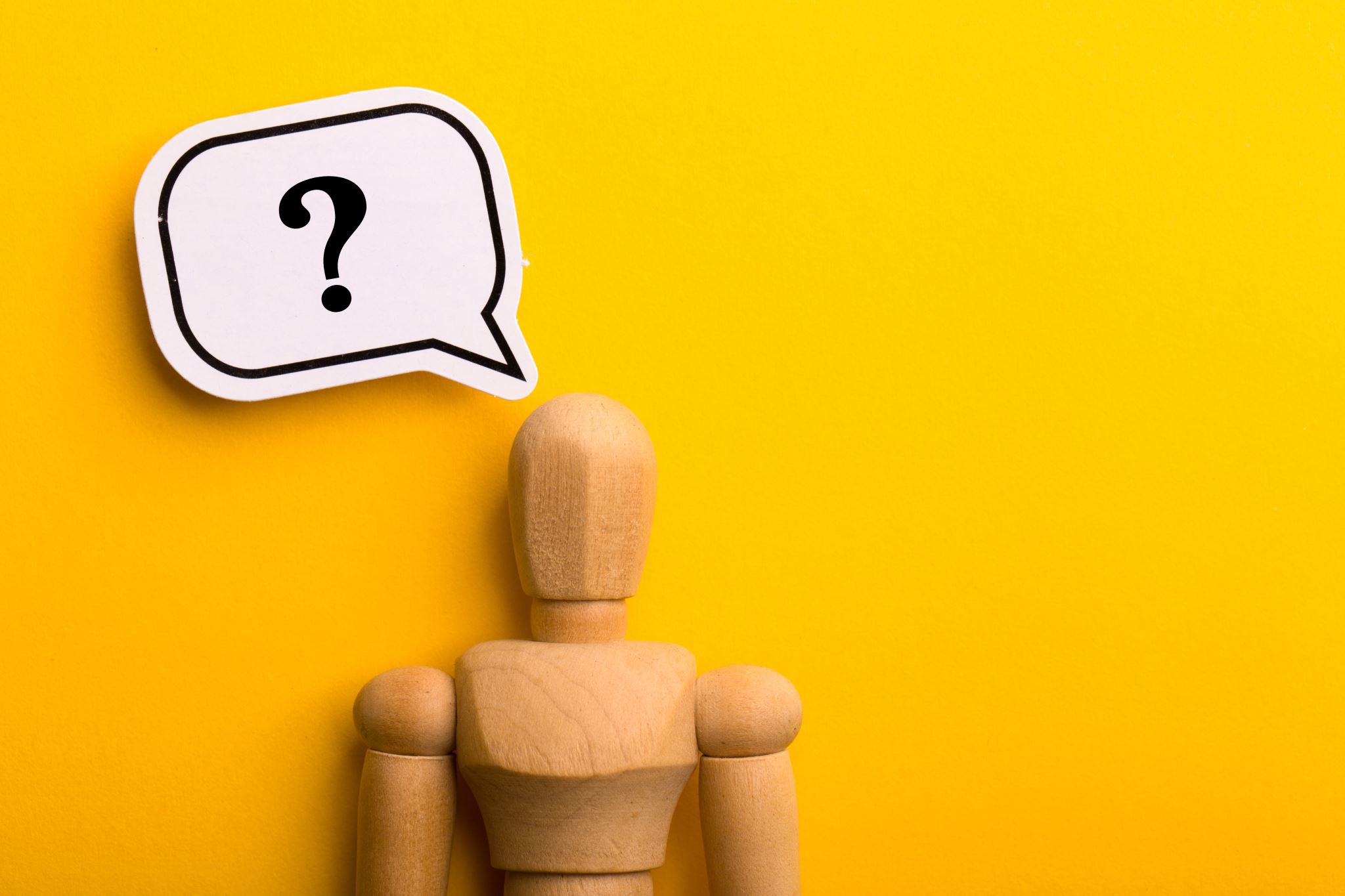 Mais pas que!
Retrouvez la liste complète de tous les établissements de l’action sociale existants en France ici :
https://annuaire.action-sociale.org/etablissements.php
20/02/2025
22